Attendance is Everybody’s
Business
Local District West
Pupil Services and Attendance
May, 2018
Warm Up Activity
Please stand when the question applies to you.

Do you have children in school?

Do you visit your child’s school once a month?

How many of your children have perfect attendance?

Do you visit the school for academic reasons?

Have you ever been to an attendance informational meeting? 

Do you visit the school for extracurricular activities?

Is the main office staff welcoming?
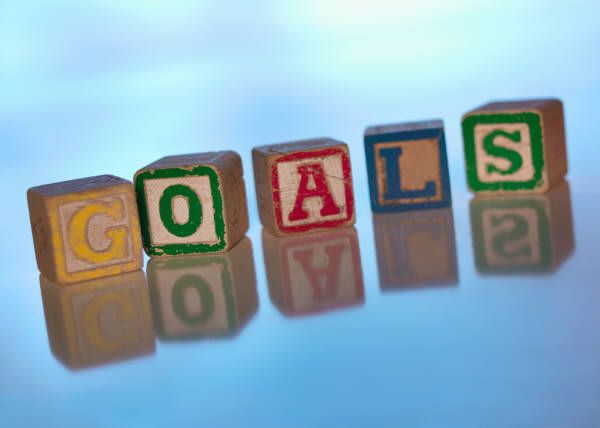 Learning Goals:
Examine the connection between attendance and family engagement
Learn why attendance should not be treated as a separate educational issue
Identify opportunities to integrate attendance into existing family engagement activities
Identify available resources and materials about attendance and chronic absence
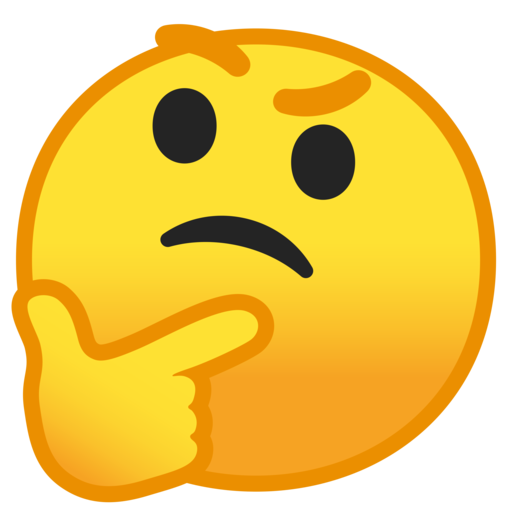 Think for a second about a child that you know with good attendance.

What do you think motivates his/her parent to ensure that child attends school every day?
[Speaker Notes: What’s the connection between attendance and family engagement?
 What makes attendance important to that family?]
Connection Between Attendance and Family Engagement.
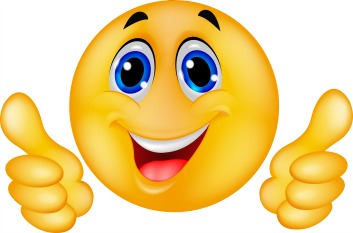 Establish a positive relationship with parents

Communicate clear expectations and support 

Take a strengths-based approach 

Parent Volunteers
Establishing & Administering School/Office Volunteer Program (Bulletin 5678.1)
[Speaker Notes: Greet parents and students daily
Smiles and kindness foster positive climates
Watch body language and negative gestures
Maintain good communication with parents
When parents have a problem, listen
Create an efficient system for follow up with parents

When parents have a problem listen
When parents need to speak with the administrator, assist with scheduling an appointment


Before discussing a student’s poor attendance. Often schools contact families only when there is a problem.
Orient parents to school policies and expectation for student attendance and on-time arrival.
Don’t assume if a child is chronically absent that it is a sign that the parent does not care about their child’s education. What we need to look at is…how can I support this family with what they need to come to school every day.
Given that: Do they have transportation to come to school?
Do they have stable housing?
Do they have enough to eat?
Because what you want to instill in families is hope for a better future; faith: the school will help you and your child succeed

Parent Volunteers
Create a culture that parents want to volunteer
Have a plan or what you want them to do once you have a volunteer team
What will they do in the classroom?
Will they be in charge of after school activities for the families?]
*Intensive Interventions
   *SART & SARB Meetings    
*Specific and individualized plans
   *Educational alternatives/options
     *Case Managed support
*Re-teach Attendance
  * Systems of Identification *Student/family supports
  *Documentation & Monitoring 	                                                		* Team Meetings (COST/SST)
*Teach Attendance  *Reinforce good habits *Positive School Climate    * Communicate goals  *Attendance plans
3 Tiered Approach to Attendance
Intensive

Far Below Basic
87% in-seat attendance
Below Basic: 
87-91% in-seat attendance
15 or more absences
Tier III
Targeted
(At-risk Students)

Basic: 92-95% in-seat attendance
8-14 absences
Tier II
Universal
Proficient: 96-99% in-seat attendance 
Perfect Attendance: 100%
Missing less than 7 days
Tier I
[Speaker Notes: Universal: 
Creating a welcoming environment includes creating a Positive School Climate 
	What does this look like on your campus?
Does that include…. Greeting students by name at the door in the morning (in some schools parents and older students greet students in the morning)
Contact families regularly with good news & bad so they feel connected to the school.

Targeted: 
Provide personal early outreach, meet with students/families to develop plan and offer attendance mentors or buddies
Welcome back students who missed school, let them know you noticed
Promote a sense of belonging and connection with classmates and school officials

Intensive: 
Intensive case management with coordination of public agency and legal response as needed
Your intensive students are your chronic students]
Let’s Discuss
What are you doing to promote a welcoming school climate?

List strategies to promote a welcoming school climate around attendance.

Do you reach out to parents to volunteer?

How can parent volunteers support teachers, classrooms, and office staff?
[Speaker Notes: Turn to your Elbow partners and discuss- use the worksheet to write down your answer

Greet parents and students daily
Smiles and kindness foster positive climates
Watch body language and negative gestures
Maintain good communication with parents
When parents have a problem, listen
Create an efficient system for follow up with parents

When parents have a problem listen
When parents need to speak with the administrator, assist with scheduling an appointment

Call students and acknowledge positive behavior and attendance

Parents can help teachers with classroom activities-arts and crafts
Parents can help with supervision
Parents can help with the valet drop off
Make copies for different offices
Stuff envelopes
Tutor]
Learn why attendance should not be treated as a separate educational issue
Ensure Your Campus Feels Safe
21% of students say they miss school because they don’t feel safe
Community Violence
Creating Partnerships with local businesses or agencies

15.5% of students who are bullied say they miss 1-2 days a week because of safety concerns
Bully awareness week
School wide behavioral support 
Clear expectations early and throughout the year

Follow guidelines for:
Bullying and Hazing Policy (Bulletin 5212.2)
Suicide Prevention (Bulletin 2637.3)
Threat Assessment (Bulletin 5799.0)
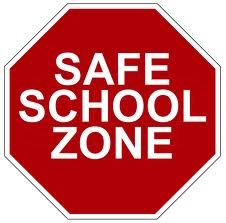 [Speaker Notes: Reply: Start with the route to school.  If traffic or community violence is a problem, work with parent on a safe walk to school
Create a theme around walking to school: ex. Walk to school Wednesday at Hillcrest

Reply: Deal with bullying swiftly and effectively.  Create an environment sensitive to students who suffer trauma. Trauma Enforced learning]
Learn why attendance should not be treated as a separate educational issue
Ensure Your Campus is Healthy
Eliminate mold and trash that exacerbate asthma & respiratory illness

Make sure your school is properly ventilated

Promote health habits such as hand washing

Provide access to health care through school nurse or community partners to provide health, dental and counseling services to students at the school sites
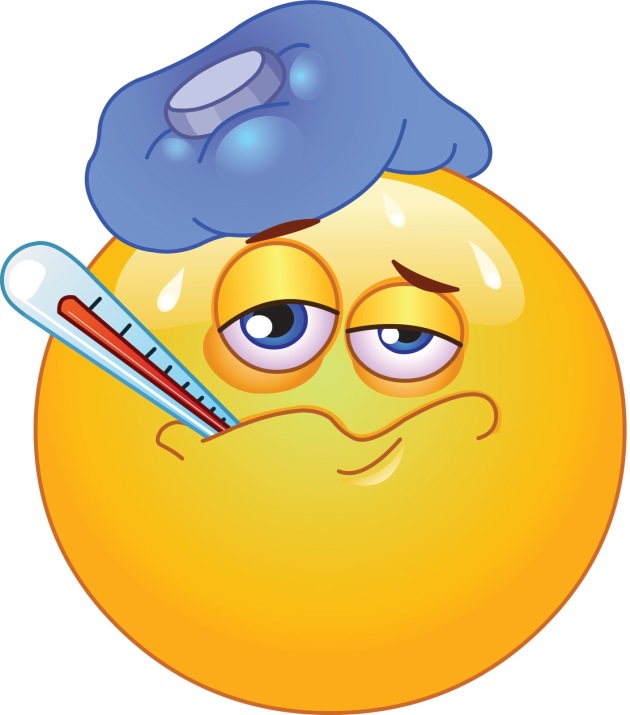 Let’s Discuss
What is the process for visitors when they come on campus?

How do you handle bullying on your campus?

How are you teaching healthy habits?

Who do parents or students go to when they have a chronic illness?

Does your school have a team in place for suicide and threat assessments? What is the procedure?
[Speaker Notes: Get together in a group of 4 and discuss- use the worksheet to write down your answer



Is someone at the front door?]
Identify opportunities to integrate attendance into existing family engagement activities
Tasks Before School Year Begins
Back-to-school letters, social media, Connect–Ed telephone calls or home visits

The date and time that school starts

Reminders about required immunization 

Attendance Policy to include tardy procedures, excused and unexcused absences
Share your schools attendance data

Encourage partners-summer learning, afterschool program or health providers to share the message
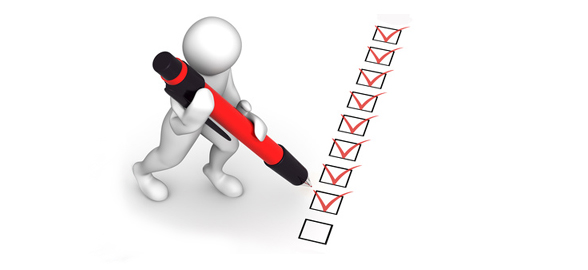 [Speaker Notes: The connection between attendance achievement
Example: All staff participate in Home Visiting Project
Visiting homes to give updates on the schools such as: Time, Day, Activities, connections to community agencies
Examples of finding out the need and finding solutions such as washing machine

Before the new school year sending a letter that is clear stating that school starts on this date and time. If you are not present on the first day, you will have to re-enroll your child.

Contacting students early on in the school year regarding attendance
Have a welcome back meeting? Call the parents personally to invite parents to the first meeting of the school year.]
Let’s Celebrate Attendance!
Advise parents of opportunities to volunteer at attendance events!
Highlight activities or events that celebrate attendance at your school
Are students and parents aware of how to qualify?
September
Attendance Awareness Month
What incentives are given?  What time frame?
[Speaker Notes: Here are a few ideas you could use when implementing rules and incentive motivation.
How are parents informed of attendance campaigns?
Do parents know about your attendance policies? 

Always make school attendance a high     priority at your school site

Give praise to parents and students as much as possible


Principals and teachers can talk about attendance at back-to-school nights, parents-teacher conferences and other opportunities.

Begin marketing for both parents and students around attendance Awareness Month 
Talk about Milestone Dates and Themes

Establish and share Attendance Incentive Plan, calendar of events and activities to all stakeholders.]
Understanding the LCAP Attendance Goal
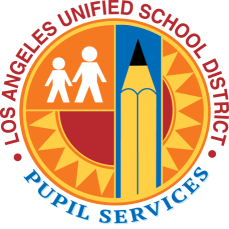 Attendance Achievement by Instructional Day
To maintain Proficient/Advanced Attendance, students may miss no more than 1 day
  for every 25 days enrolled.











*Please note that these breakdowns apply to students who have been enrolled continuously since the first day of school.  Students who enroll late will have fewer days of instruction, and must therefore miss fewer days of school to maintain a 96% attendance rate.
How many days can a student miss to still be considered as having Prof/Adv attendance by  September 20th?
[Speaker Notes: We need to teach this to our parents 
Teach parents how to read report cards and the attendance that shows up on the report card.

Talk about chronic on this slide


To maintain Prof/Adv attendance, a student should not be absent more than 1 day for every 25 days. This is a “pacing” method for our students and families and a way for us to gauge how students are progressing with attendance. This chart gives an easy way of understand this pacing for each month. 

How many days can a student miss to still be considered as having Prof/Adv. Attendance by the end of November? Answer: No more than 2 absences. 

Reference tool that gives the calendar of instructional days and the number of absences by band.]
Identify opportunities to integrate attendance into existing family engagement activities
Attendance Integrated in all Activities
Back to School assemblies, Open House, Performance Events, Award Ceremonies

Monthly or classroom newsletters

Keep messages positive while mentioning that families will be contacted if absences start adding up

Launch Attendance Awareness Month-September to build awareness of the importance of attendance
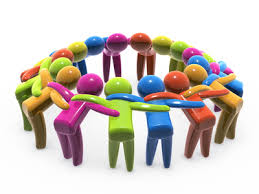 [Speaker Notes: Here are some suggestions in which schools can get started with gearing up the new year with attendance campaign and incentives
Integrate attendance into events for the entire school community.
Provide food and refreshments
Remember that parents are not easily motivated to show up to an attendance meeting. (During the celebration take a moment to honor families who have good and improved attendance)
Inspire attendance at meetings by publicly honoring families with good and improved attendance.]
Identify opportunities to integrate attendance into existing family engagement activities
Make personal telephone calls to students with absences early on

Letters: Periodically sending reminders of the student’s attendance

Ask parent to provide Medical Documentation to the school

Develop partnerships with medical and dental providers
 
Collaborate with District Nursing when there are health concerns
[Speaker Notes: Constant reminders on their child’s attendance helps keep parents informed, especially when parents underestimate the amount of absences their child has]
Let’s Discuss
What does your school do to spread the word about good attendance before the start of the school year?  

How is attendance promoted during back to school events?

How can these efforts be improved or enhanced?

What obstacles do you face in reaching families before the start of the year?
[Speaker Notes: Together as a group lets answer these questions - use the worksheet to write down your answer]
Identify available resources and materials for attendance and chronic absence
Look into Alternative Educational Options
Carlson Home Hospital School (Bulletin 1229.2)
Needs Dr. approval
Guidelines for Independent Study Programs (Bulletin 6779.1) 
Pupils in the Entertainment and Allied Industries (Bulletin 6837.0)
City of Angels (323)415-8350 (Elementary and Secondary)
Division of Adult & Career Education
Accelerated College and Career Transition Program (AC2T)
Request a 504 plan
This is for accommodations at the school site
[Speaker Notes: Does your office staff know how to answer questions regarding excessive absences?

Does your staff know who they can inform when a family is having excessive absences?

Parents want to know who they can talk to about attendance, who is that at your school?

You have to establish a relationship with your parents early, so they then feel comfortable to be engaged about attendance.

Palms example of the student with Crohn’s disease out for 1 month and school did a 504 plan]
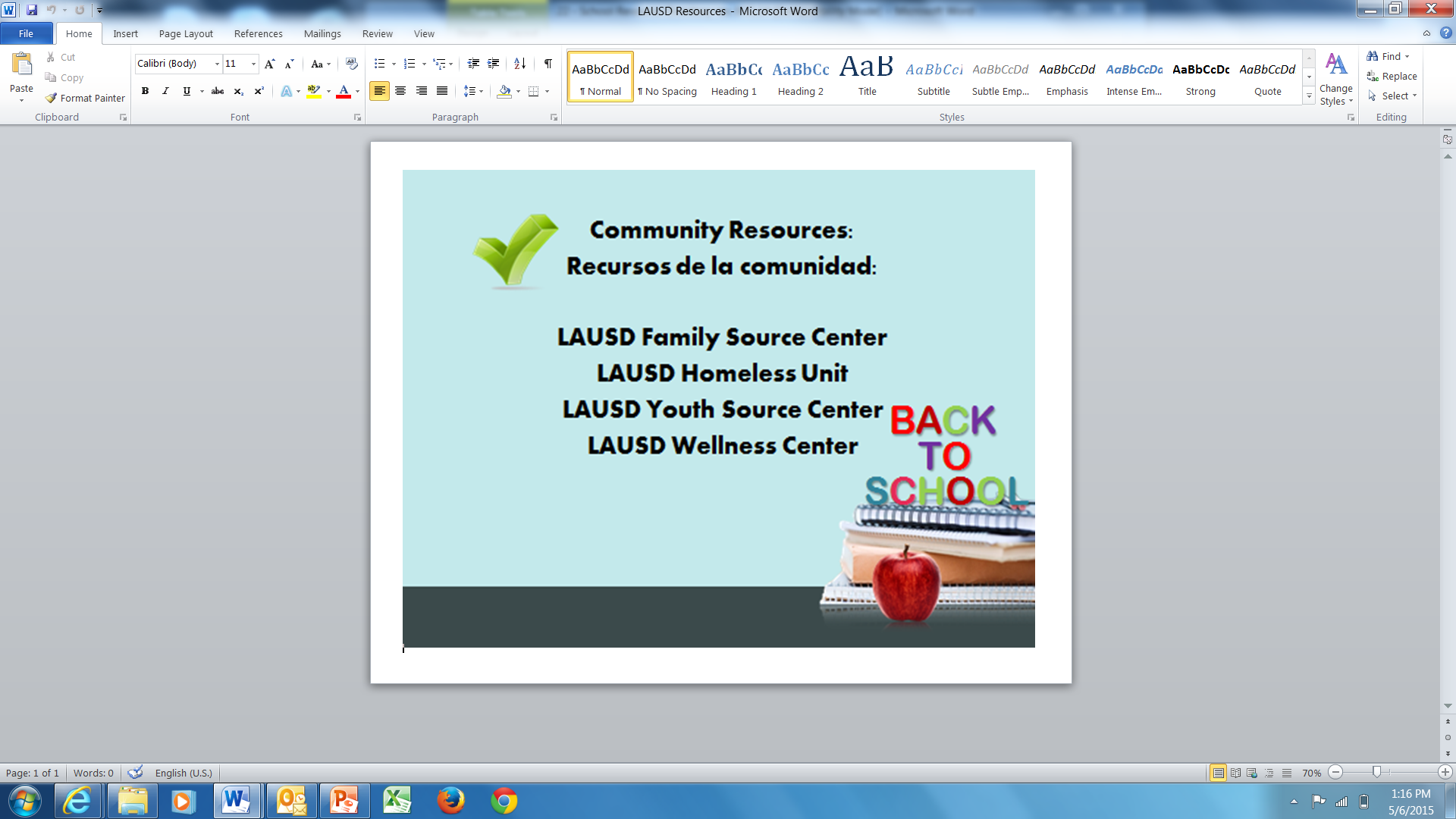 For questions Contact Pupil Services:
(213) 241-3844
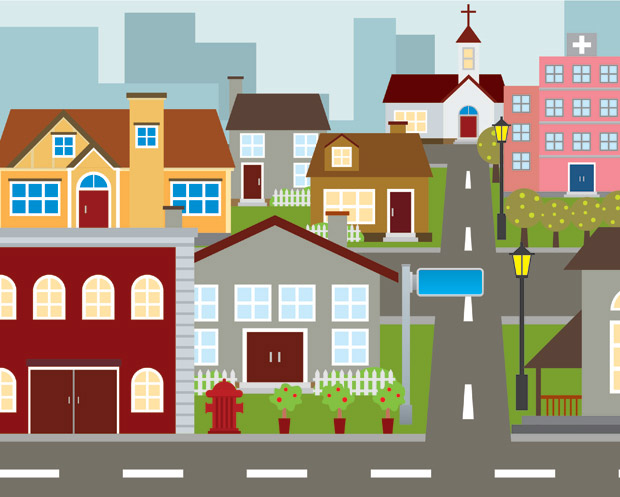 [Speaker Notes: Pupil Services Resources]
WEST
Welcoming
Environment
Support 
Trust
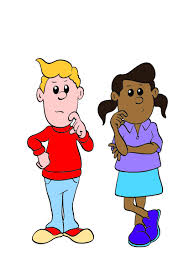 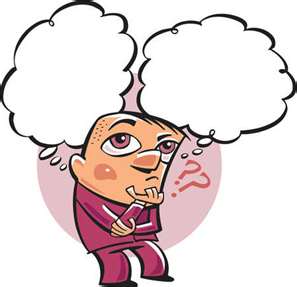 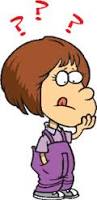 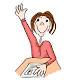 Questions??
Pat Burt, Coordinator
(310) 235-3748

Althea Howard, SARB Chairperson
(310) 235-3779

Celina Molina, Lead PSA Counselor/ SARB
(310) 235-3778

Necko Taylor, Lead PSA Counselor
(310) 235-3777
Local District West, Pupil Services
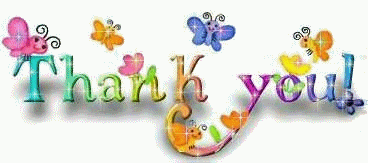